Piloto con RFID
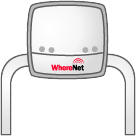 WiFi
RFID
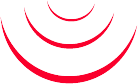 Sin camiones ni containers…
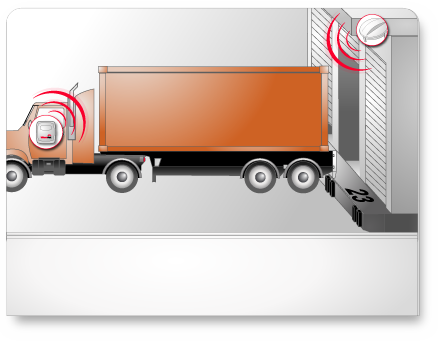 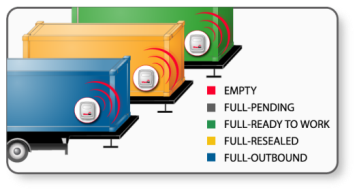 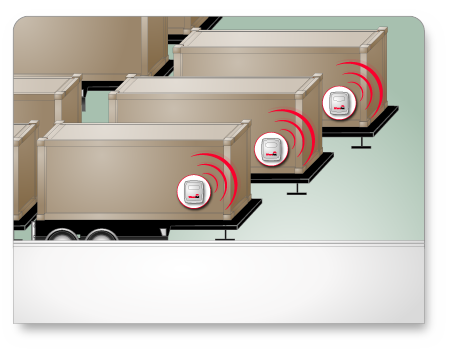 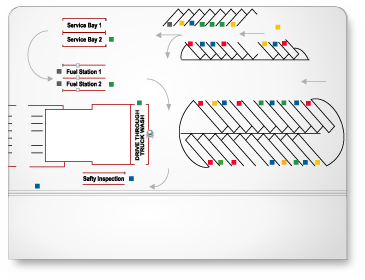 Dock Door Management
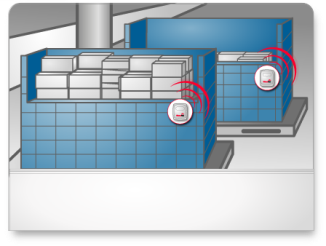 Trailer Visibility
Trailer Tracking
Container Management
2
…pero la misma arquitectura
Aplicaciones de Negocio
 Conexión con varias aplicaciones
 Orquesta procesos de negocio
 Aplica logica de negocio
Inteligencia de Negocio
 BAM para los procesos
SQL / SQL BI para los datos
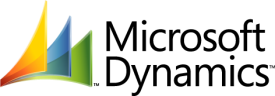 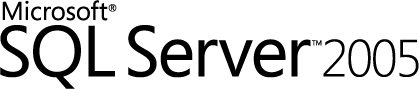 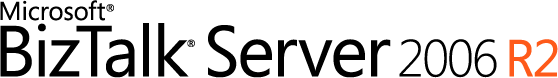 RFID y Servicios Sensores
 Gestiona dispositivos 
 Añade contexto y convierte eventos en crudo en información relevante
 Interpreta eventos a través de filtros, reglas y alertas
Zonas distribuidas con BizTalk RFID
Capa Dispositivo
 Antenas RFID 
 Escaners de código barras
 PLCs, etc
Capa Física
 Etiquetas RFID, Codigos barras
 Systemas Biométricos
 Sensores ambiente
Las preguntas
Las respuestas